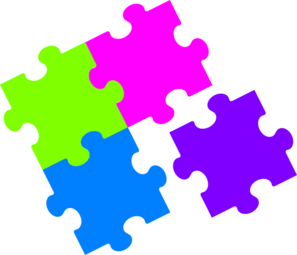 9.4.4
LogicalInference 4wrap up
Chapter 9
Some material adopted from notes by Andreas Geyer-Schulz,, Chuck Dyer, and Mary Getoor
Prolog: logic programming language based on Horn clauses
Resolution refutation
Control strategy: goal-directed and depth-first
always start from the goal clause
always use new resolvent as one of parent clauses for resolution
backtracking when the current thread fails
complete for Horn clause KB
Supports answer extraction (can request single or all answers)
Orders clauses & literals within a clause to resolve non-determinism
Q(a) may match both Q(x) <= P(x) and Q(y) <= R(y)
A (sub)goal clause may contain >1 literals, i.e., <= P1(a), P2(a)
Use “closed world” assumption (negation as failure)
If it fails to derive P(a), then assume ~P(a)
Summary
Logical agents apply inference to KB to derive new information and make decisions
Basic concepts of logic:
Syntax: formal structure of sentences
Semantics: truth of sentences wrt models
Entailment: necessary truth of one sentence given another
Inference: deriving sentences from other sentences
Soundness: derivations produce only entailed sentences
Completeness: derivations produce all entailed sentences
FC and BC linear time, complete for Horn clauses
Resolution is sound and complete for propositional and first-order logic